Mar 2020
PPDU alignment in STR constrained multi-link
Date: 2020-03-15
Authors:
Slide 1
Yunbo Li (Huawei)
Mar 2020
Motivation
When a MLD has STR constrain on two links, the PPDUs transmitted on the two links need to do time synchronization to avoid simultaneous transmit and receive on different links;
The synchronization in Data/BA procedure is discussed in presentation 19/1305, but the sync requirements of Trigger/TB PPDU procedure hasn’t been discussed;
ED carrier sensing is needed before TB PPDU transmission, it is quite different from BA response which doesn’t require ED carrier sensing;
The sync requirements in Trigger/TB PPDU procedure are discussed in this document.
Slide 2
Yunbo Li (Huawei)
Mar 2020
Example
The cross link power leakage during SIFS doesn’t affect the BA response, but will blocks the ED carrier sensing before TB PPDU;
cross link leakage will be ignored
SIFS
BA
A-MPDU1
Link 1
BA2
A-MPDU2
Link 2
SIFS
cross link leakage will blocks the ED CS for TB PPDU
SIFS
TB PPDU
A-MPDU1 with Trigger frame
Link 1
BA2
A-MPDU2
Link 2
SIFS
Slide 3
Yunbo Li (Huawei)
Mar 2020
Recap: SIFS
SIFS time = D1 + M1 + Rx/Tx;
D1 and M1 periods are used for PHY and MAC process, which can do ED carrier sensing in parallel;
ED carrier sensing can not be performed during Rx/Tx period.
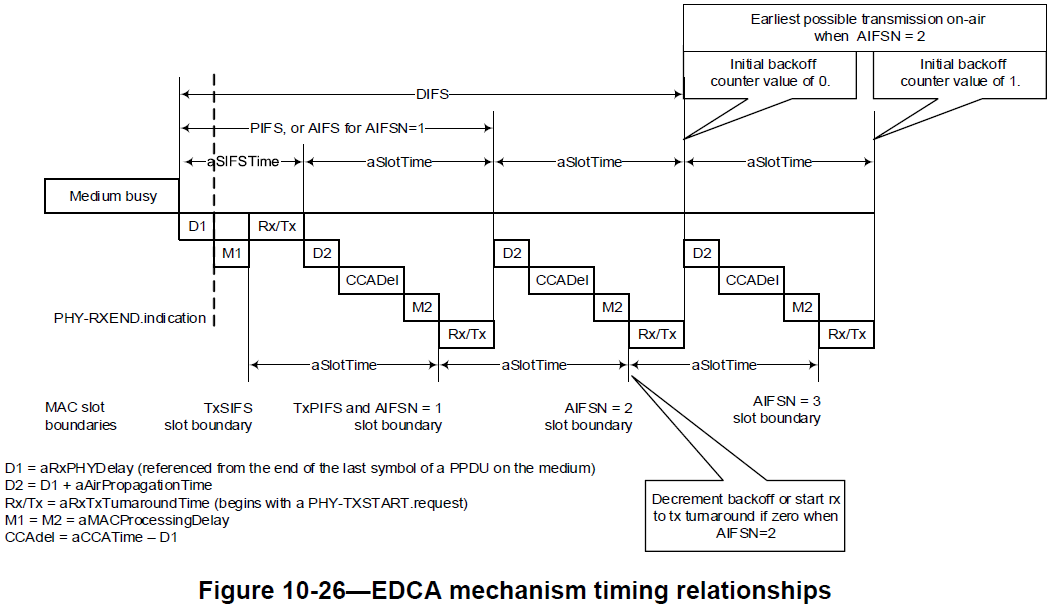 Slide 4
Yunbo Li (Huawei)
Mar 2020
Sync for TB PPDU in One link
The starting time of BA2 can not be earlier than Rx/Tx time before TB PPDU, otherwise ED CS will be blocked in link 1;
In other words, the ending time of PPDU2 can not be earlier than Rx/Tx time before ending time of PPDU1
Similar as Data/BA case, the ending time of PPDU2 can not be later than the ending time of PPDU1 plus SIFS, otherwise the reception of PPDU2 will be blocked by power leakage of TB PPDU in link 1.
SIFS
TB PPDU
PPDU1 carries Trigger frame
Link 1
Rx/Tx
D1
M1
BA2
PPDU2
Link 2
SIFS
SIFS
BA2
PPDU2
Link 2
Earliest ending time
Latest ending time
Slide 5
Yunbo Li (Huawei)
Mar 2020
Sync for TB PPDU in One link
A margin of 10%×aSlotTime considers the SIFS accuracy of the IEEE 802.11-2016 spec;
Considering the margin of 10%×aSlotTime, the rules will be
the ending time of PPDU2 can not be earlier than (Rx/Tx- 10%×aSlotTime) before ending time of PPDU1;
The ending time of PPDU2 can not be later than the ending time of PPDU1 plus (SIFS- 10%×aSlotTime).
SIFS
TB PPDU
PPDU1 carries Trigger frame
Link 1
Rx/Tx
D1
M1
BA2
PPDU2
Link 2
SIFS
SIFS
BA2
PPDU2
Link 2
Earliest ending time
Latest ending time
Slide 6
Yunbo Li (Huawei)
Mar 2020
Sync for TB PPDUs in Two Links
When both links are expected to receive TB PPDUs
The difference between the ending times of PPDU1 and PPDU2 shall be less than or equal to Rx/Tx
Considering the margin of 10%×aSlotTime, the rule will be
The difference between the ending times of PPDU1 and PPDU2 shall be less than or equal to (Rx/Tx- 10%×aSlotTime) ;
SIFS
TB PPDU1
PPDU1 carries Trigger frame
Link 1
Rx/Tx
D1
M1
TB PPDU2
PPDU2 carries Trigger frame
Link 2
SIFS
Rx/Tx
D1
M1
SIFS
TB PPDU2
PPDU2 carries Trigger frame
Link 2
Rx/Tx
D1
M1
Earliest ending time
Latest ending time
Slide 7
Yunbo Li (Huawei)
Mar 2020
Rx/Tx time
The length of Rx/Tx duration is implementation related, how to determine it in the equations?
Opt 1: common Rx/Tx 
A fixed value for Rx/Tx (e.g. called Rx/Tx0) is used for all STAs, it could be defined in standard;
Opt 2: individual Rx/Tx
Each STA report its own Rx/Tx value to AP, e.g. report during association procedure.
Opt 1 is preferred.
Slide 8
Yunbo Li (Huawei)
Mar 2020
Clarification for TRS control
When a TB PPDU is solicited by a frame containing a TRS control subfield, CS MU CS is not required, so the discussed alignment rules for TB PPDU is not apply to a frame containing a TRS control; 

One of the conditions to response a TB PPDU frame in IEEE 802.11ax draft 6.0
The CS Required subfield in the Trigger frame is 1 and the UL MU CS condition described in 26.5.2.5 (UL MU CS mechanism) indicates the medium is idle, or the CS Required subfield in a Trigger frame is 0 or the response was solicited by a frame containing a TRS Control subfield.
Slide 9
Yunbo Li (Huawei)
Mar 2020
Summary of all 4 Possible Cases
For PPDU alignment, PPDU1 (in link1) or PPDU2 (in link2) can be one of below conditions
Condition 1: Doesn’t carry Trigger frame or carry a Trigger frame with CS Required subfield = 0
Condition 2: Carries a Trigger frame with CS Required = 1
In total there are 4 possible cases. The offsets of ending time of PPDU2 compare with ending time of PPDU 1 are summarized in below table:
T1 = SIFS – TBD value, e,g., TBD value equals 10 %×aSlotTime 
T2 < SIFS, and the values of T2 is TBD.
Slide 10
Yunbo Li (Huawei)
Mar 2020
Straw Poll 1
Do you support below synchronization requirement?  
When a MLD1 transmit PPDU1 and PPDU2 in link 1 and link 2 respectively to a MLD2 which is STR constrained, if PPDU1 and PPDU2 has time domain overlapping, then the offset of ending time of PPDU2 compare with ending time of PPDU1 should follows below table
T1 = SIFS – TBD value;
T2 < SIFS, and the values of T2 is TBD.










Yes
No
Abstain
Slide 11
Yunbo Li (Huawei)
March 2020
Backup
Slide 12
(Huawei)
Mar 2020
Summary 1
When a MLD1 transmit PPDU1 and PPDU2 in link 1 and link 2 respectively to a MLD2 which is STR constrained, if PPDU1 and PPDU2 has time domain overlapping, and PPDU1 carries a Trigger frame with CS Requirement subfield set to 1, then  
the ending time of PPDU2 can not be earlier than (Rx/Tx- 10%×aSlotTime) before ending time of PPDU1;
The ending time of PPDU2 can not be later than the ending time of PPDU1 plus (SIFS- 10%×aSlotTime).

When a MLD1 transmit PPDU1 and PPDU2 in link 1 and link 2 respectively to a MLD2 which is STR constrained, if PPDU1 and PPDU2 has time domain overlapping, and both PPDU1 and PPDU2 carry Trigger frames with CS Requirement subfield set to 1, then  
The difference between the ending times of PPDU1 and PPDU2 shall be less than or equal to (Rx/Tx- 10%×aSlotTime) ;
Slide 13
Yunbo Li (Huawei)
Mar 2020
Summary 2
If a fixed value Rx/Tx0 is used, 10%×aSlotTime can also count into Rx/Tx0. Then the synchronization requirements will be: 
When a MLD1 transmit PPDU1 and PPDU2 in link 1 and link 2 respectively to a MLD2 which is STR constrained, if PPDU1 and PPDU2 has time domain overlapping, and PPDU1 carries a Trigger frame, then
the ending time of PPDU2 can not be earlier than Rx/Tx0 before ending time of PPDU1;
The ending time of PPDU2 can not be later than the ending time of PPDU1 plus (SIFS- 10%×aSlotTime).

When a MLD1 transmit PPDU1 and PPDU2 in link 1 and link 2 respectively to a MLD2 which is STR constrained, if PPDU1 and PPDU2 has time domain overlapping, and both PPDU1 and PPDU2 carry Trigger frames, then  
The difference between the ending times of PPDU1 and PPDU2 shall be less than or equal to Rx/Tx0;
Slide 14
Yunbo Li (Huawei)
Mar 2020
Straw Poll 2
Do you support below synchronization requirement?  
When a MLD1 transmit PPDU1 and PPDU2 in link 1 and link 2 respectively to a MLD2 which is STR constrained, if PPDU1 and PPDU2 has time domain overlapping, and PPDU1 carries a Trigger frame with CS Required subfield set to 1, then 
the ending time of PPDU2 can not be earlier than T1 time before ending time of PPDU1;
The ending time of PPDU2 can not be later than the ending time of PPDU1 plus (SIFS- 10%×aSlotTime).

Note 1: T1 equals to (Rx/Tx- 10%×aSlotTime) or Rx/Tx0
Note 2: How to determine T1 is TBD

Yes
No
Abstain
Slide 15
Yunbo Li (Huawei)
Mar 2020
Straw Poll 3
Do you support below synchronization requirement?  
When a MLD1 transmit PPDU1 and PPDU2 in link 1 and link 2 respectively to a MLD2 which is STR constrained, if PPDU1 and PPDU2 has time domain overlapping, and both PPDU1 and PPDU2 carry Trigger frames with CS Required subfield set to 1, then  
The difference between the ending times of PPDU1 and PPDU2 shall be less than or equal to T2;

Note 1: T2 equals to (Rx/Tx- 10%×aSlotTime) or Rx/Tx0
Note 2: How to determine T2 is TBD

Yes
No
Abstain
Slide 16
Yunbo Li (Huawei)
Mar 2020
Straw Poll 4
Which option do you prefer to determine the value of Rx/Tx in synchronization requirements for STR constrained multi-link?  
Opt 1: common Rx/Tx 
Define a fixed value for Rx/Tx (e.g. called Rx/Tx0) for all STAs in the standard;
Opt 2: individual Rx/Tx
Each STA reports its Rx/Tx value to AP, e.g. report during association procedure.
Other methods.
Slide 17
Yunbo Li (Huawei)
January 2020
Constrained Multi-link TUA
So, when the AP sends to the STA a PPDU containing the Trigger frame with the CS Required field set to 1, the AP should meet the following additional requirement. 
The time difference between the ending time of the soliciting DL PPDU that is lastly sent and the starting time of the solicited TB PPDU that is firstly sent is greater than or equal to aCCATime (TBD).
aCCATime (e.g., 4μs, 8μs) can be predetermined in the spec. 
Or, each STA can signal its aCCATime requirement to the AP.
The time difference between the last DL PPDU and the first TB PPDU is greater than or equal to aCCATime.
Trigger (CS Required = 1)
MAC Padding
PE
PHY Padding
AP
6GHz
SIFS
EHT TB PPDU
STA
PE
MAC Padding
PHY Padding
Trigger
(CS Required = 1)
AP
5GHz
SIFS
EHT TB PPDU
STA
Slide 18
Yongho Seok, MediaTek